纪念白求恩
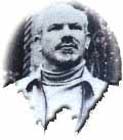 毛泽东
复习议论文知识
1.议论文是以（          ）为主要表达方式，
  运用准确严密的语言分析事理，阐明（        ）
   的文体。
2.议论文的三要素是：（                            ）   
3. 论据的类型有：（                                   ）
4.常用的论证方法：（                                    ）
议论
作者观点
论点、论据、论证方法
事实论据、道理论据
举例论证、道理论证、
对比论证、比喻论证
派遣(     )        狭隘(     )
满腔热忱(     )    拈轻怕重(     )
以身殉职(     )    鄙薄(     )
晋察冀(     )      纯粹（    ）
自学效果检查
派遣(     )        狭隘(     )
满腔热忱(     )    拈轻怕重(     )
以身殉职(     )    鄙薄(     )
晋察冀(     )      纯粹（    ）
1、读准下列加点字的音。
qiǎn
ài
chén
niān
xùn
bǐ
jì
cuì
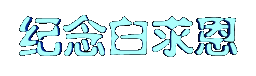 2、根据意思写出相应的词语。
①接受工作时挑拣轻松的，害怕繁重的。

②课文里指不关心别人，缺乏热情。
③看到别的事物就改变原来的主意。课文指不安心工作，事业心不强。
④好了还追求更好。
⑤为公务而牺牲自己的生命。
⑥微小的不值得一提。
拈轻怕重
麻木不仁
见异思迁
精益求精
以身殉职
微不足道
简介白求恩生平
诺尔曼·白求恩（1889－1939），伟大的国际主义战士，加拿大共产党员，著名的胸外科医生。1937年“卢沟桥事变”爆发后，受加拿大共产党的派遣．率领由加拿大和美国人组成的医疗队于1938年初来到中国．1月间经延安到达晋察冀边区。1939年10月白求恩在涞源摩天岭前线医院医治伤员时，不幸手指感染中毒，由于他坚持工作，肘关节又发生转移性脓疡．于1939年11月12日在河北省唐县逝世。他最后一句话是：“努力吧！向着伟大的路，开辟前面的事业！”白求恩逝世一个月后的12月21日，毛泽东同志写下了《纪念白求恩》这篇文章。
解题
本文标题为“纪念白求恩”，作者写作此文的目的仅仅是“纪念“吗？
不仅仅是纪念白求恩，更重要的是向他学习，学习他高贵的精神品质。
自学指导一
1、 各小组自由朗读读课文，找出每段中评价白求恩的重点句，再归纳各段的中心意思。
2、各段内容之间的联系是怎样的?
各段内容之间的联系是怎样的?
文章前三段都是共产主义精神的具体表现。文章从三个方面阐述了白求恩同志的共产主义精神；第四段是全文的总结，号召全党向他学习这种真正的共产主义者的精神。
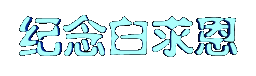 课文结构：
1、学习他的国际主义精神。
 2、学习他毫不利已，专门利人的精神。
 3、学习他对技术精益求精的精神。
共产主义精神
分
论
点
中心
论点
号召全党学习白求恩的共产主义精神。
合作探究1：
给每句话标上序号，划分层次，并概括层意
       


说说哪些句子是议论，哪些句子属叙述，并说说这种“夹叙夹议”写法的好处。
①②③④⑤⑥⑦⑧⑨⑩
第二段
可分三层，每一层都是先叙后议。
①②｜③④⑤⑥⑦｜⑧⑨⑩
叙议    叙   议   叙  议
第一层：

第二层：

第三层：
先高度概括白求恩精神的具体表现，后号召每个共产党员都要学习他。（正面描写）
先联系“不少的人”的表现，后分析“不少的人”的实质。
先转述从前线回来的人对白求恩的评价，后号召学习他的精神。（侧面描写)
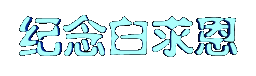 夹叙夹议的写法，不仅可以使人物、事件更加鲜明、生动，而且能够点明主旨，深化主题。
合作探究２：
文章运用了对比，请结合课文完成下表，并说说运用对比的好处。
白求恩
不少的人
不负责任，拈轻怕重，喜欢自吹
对工作
极端负责任
对同志
对人民
冷冷清清，漠不关心，麻木不仁
极端的热忱
见异思迁，鄙薄技术工作以为不足道、以为无出路
对技术
精益求精
运用对比手法的好处：
突出了白求恩崇高的共产主义精神，强调了向白求恩学习的必要性和重要性，明确了应该克服的缺点和今后努力的方向，从而有力地证明和阐述了论点。
反馈练习
1、“纪念白球恩”题目中“纪念”二字揭示文章的（    ）
A
A、写作目的和主旨             B、文章内容和论述重点

C、写作动机和论述缘由      D、表达方式和论证方式。
2、本文的中心论点是（      ）
C
A．学习白求恩同志毫不利己专门利人的精神。B．学习白求恩同志伟大的国际主义精神。C．学习白求恩同志毫无自私自利之心的共产主义精神。
D．学习白求恩同志对技术精益求精的精神。
课外拓展
请写出关于“勤奋”、“诚信”的理论论据和事实论据。